Taloudellinen huoltosuhde 2023
Taloudellinen huoltosuhde Etelä-Savossa ja koko maassa 2000 - 2023, 1.1.2024 aluejako
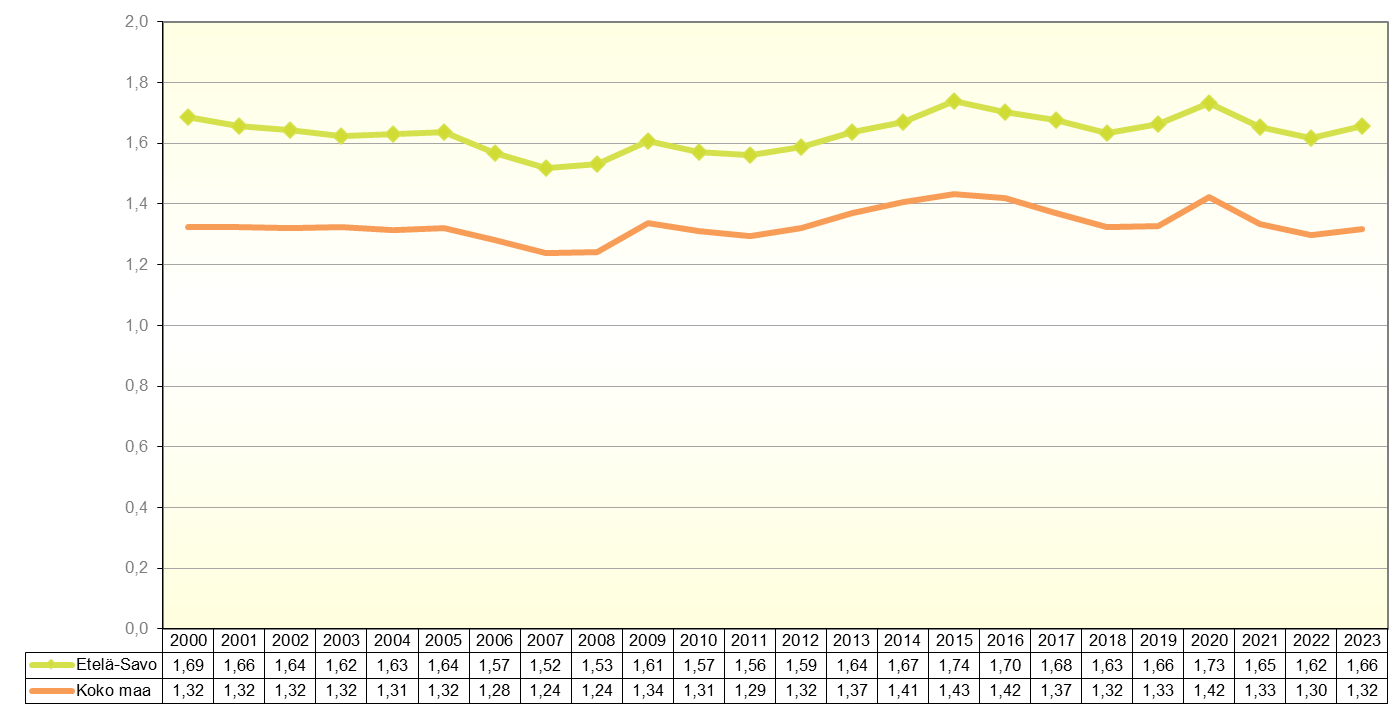 Taloudellinen huoltosuhde: montako työvoiman ulkopuolella olevaa ja työtöntä on yhtä työllistä kohti
Lähde: Tilastokeskus, työssäkäyntitilasto								                   päivitetty: 15.1.2025 / jk
Taloudellinen huoltosuhde maakunnittain 2023, 1.1.2024 aluejako
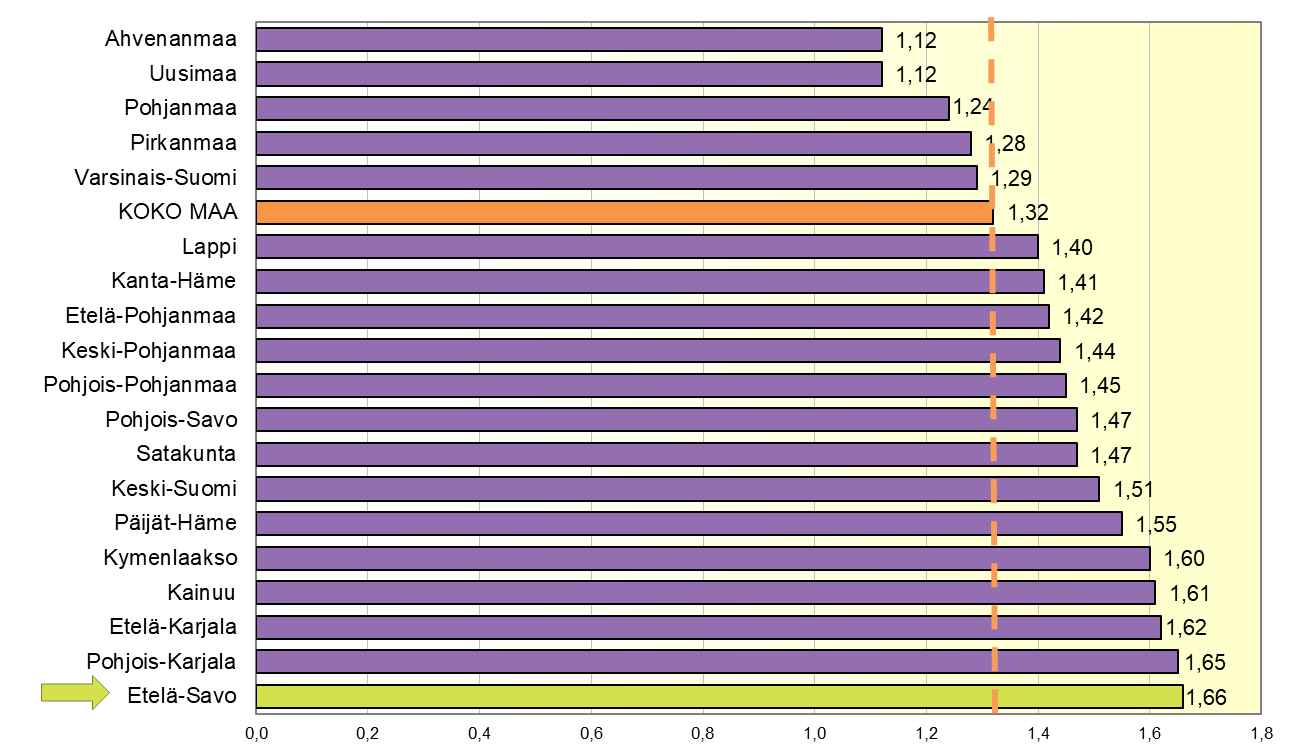 Taloudellinen huoltosuhde: montako työvoiman ulkopuolella olevaa ja työtöntä on yhtä työllistä kohti
Lähde: Tilastokeskus, työssäkäyntitilasto								                   päivitetty: 15.1.2025 / jk
Taloudellinen huoltosuhde alueittain 2023, 1.1.2024 aluejako
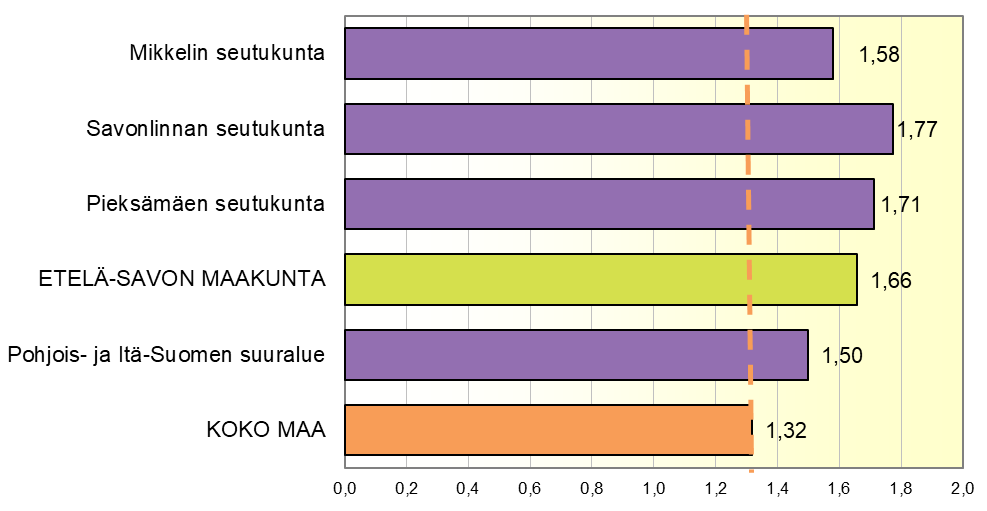 Taloudellinen huoltosuhde: montako työvoiman ulkopuolella olevaa ja työtöntä on yhtä työllistä kohti
Lähde: Tilastokeskus, työssäkäyntitilasto								                   päivitetty: 15.1.2025 / jk
Taloudellinen huoltosuhde Etelä-Savossa kunnittain 2023, 1.1.2024 aluejako
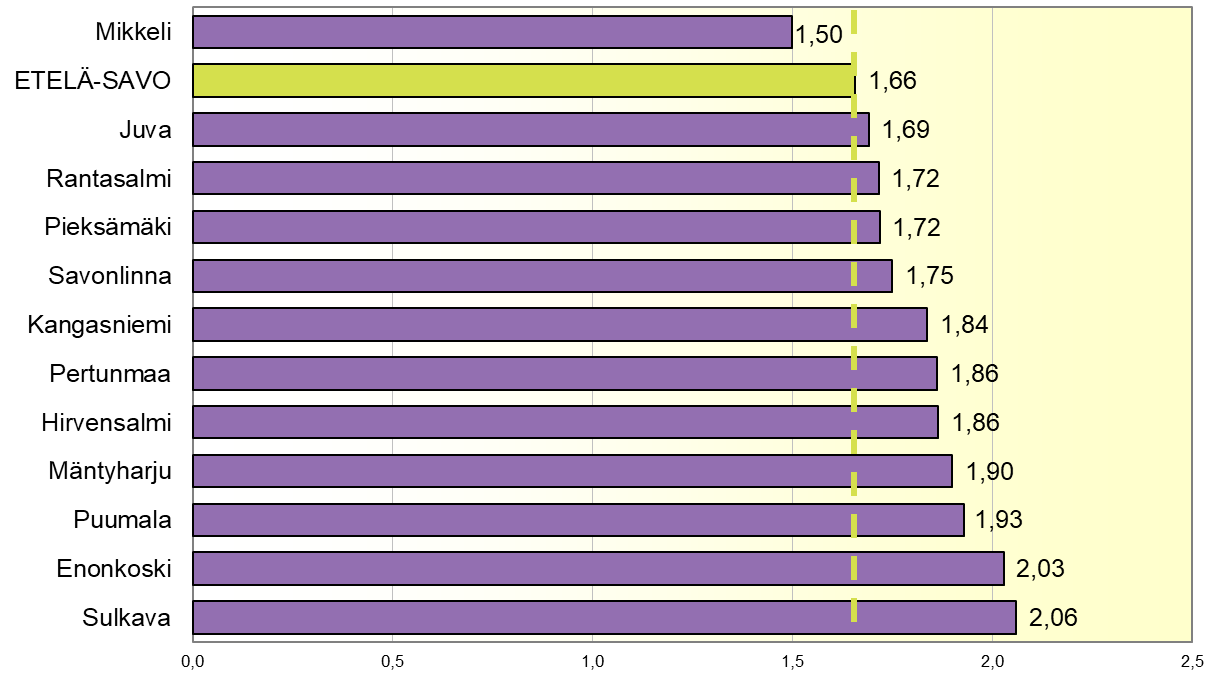 Taloudellinen huoltosuhde: montako työvoiman ulkopuolella olevaa ja työtöntä on yhtä työllistä kohti
Lähde: Tilastokeskus, työssäkäyntitilasto								                   päivitetty: 15.1.2025 / jk